ir + a + infinitive
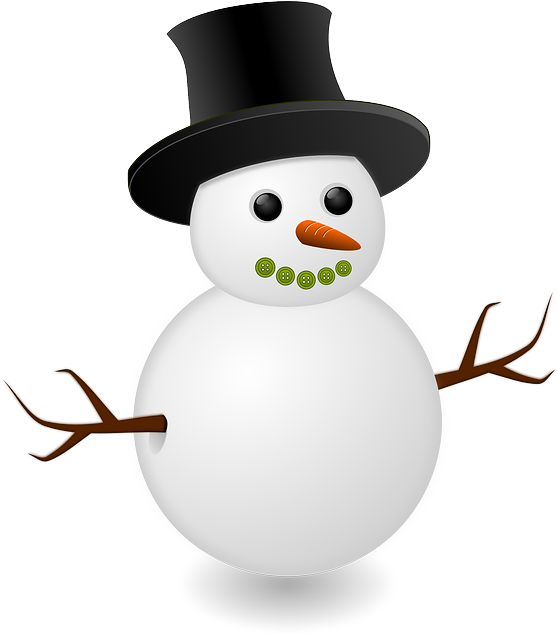 ¡Me gusta la clase de español!
When you talk about things you are planning to do in the future, you say what you are
going to do.
To talk about activities you are 
going to do, use the formula:
+		+
infinitive
a
ir
Here’s some examples of this formula used in English:
I am going to study.
We are going to talk.
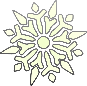 Primero, vamos a conjugar el verbo “ir”. Ir means
to go.
vamos
voy
vas
va
van
*Remember!*      An infinitive is a verb that ends in –ar,-er, or –ir.  You don’t have to conjugate them for this formula!
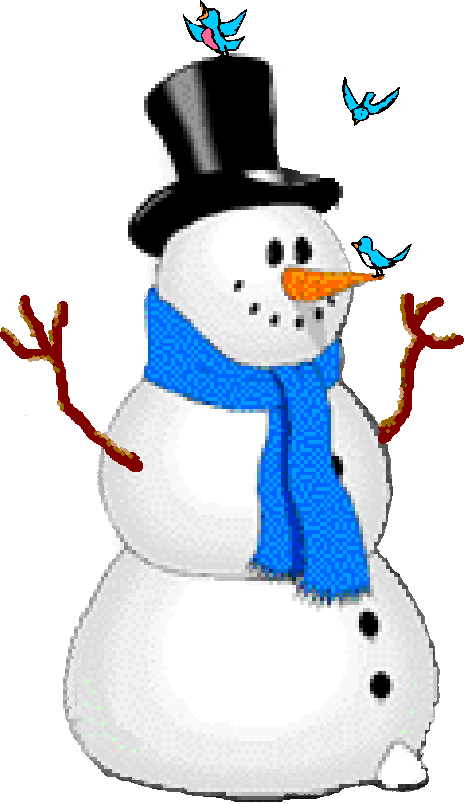 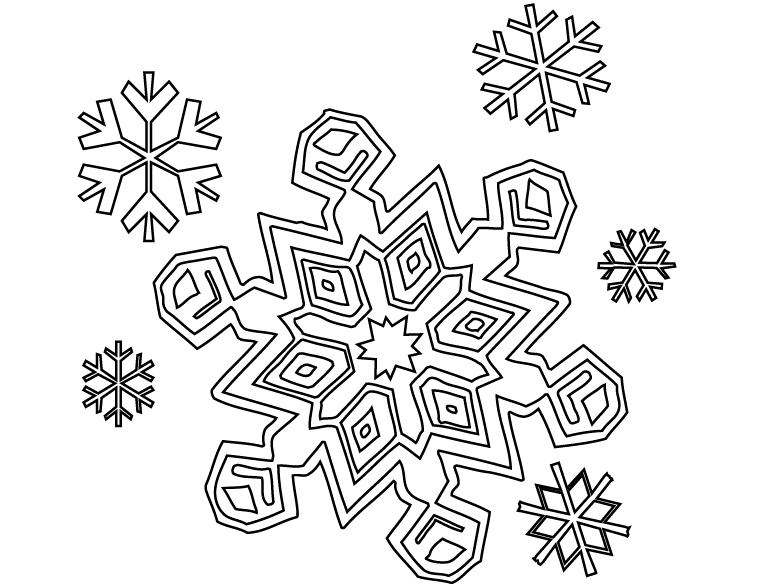 I am going to eat.

2. Eric is going to drink.

3.Olivia and Antonio are going to play sports.

4. Mario and I are going to turn.

5. We are going to review.
Yo voy a comer.
Eric va a beber.
Olivia y Antonio (Ellos/Uds.) van a jugar deportes.
Mario y yo vamos a doblar.
Nosotros vamos a repasar.